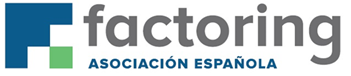 LA ACTIVIDAD DE FACTORING2023
Carlos Dalmau Llorens
Presidente
Asociación Española de Factoring
28 de febrero 2024
Carlos García Casas
Secretario General
Asociación Española de Factoring
ÍNDICE
Actividad de Factoring y Confirming®
Bloque I

Actividad Mercado Español 

Evolución global de las cesiones: Factoring + Confirming®

Evolución del Factoring: Nacional e Internacional

Evolución del Factoring Nacional: Con y Sin Recurso

Evolución del Factoring Internacional: Importación y Exportación

Evolución cesiones Confirming®

Evolución Órdenes de Pago Confirming®

Evolución Inversión Viva (Factoring+Confirming ®)

Evolución Inversión Media (Factoring+Confirming ®)

Distribución actividad por Sectores de Actividad

Distribución actividad por Autonomías
Bloque II

Importancia relativa y pesos

Comparativa volumen gestionado vs PIB

Evolución actividad F&C 10 años

Peso inversión F&C sobre Crédito Comercial

Evolución F&C en Europa en los años 17-22
2
EVOLUCIÓN DE LAS CESIONES (En millones de euros y %)
MM €
Fuente: AEF
La actividad alcanzó en 2023 los 270.393 MM € de cesiones, consolidando un crecimiento agrupado postpandemia de casi un 50 % (3 últimos años)
EVOLUCIÓN DEL FACTORING(En millones de euros y %)
MM €
133.750
96.096
Fuente: AEF
El Factoring, que representa el 49,5 % del total cesiones, creció durante el 2023 casi un 5%
EVOLUCIÓN DEL FACTORING NACIONALDETALLE DEL FACTORING CON Y SIN RECURSO(En millones de euros y %)
MM €
92.915
96.362
73.010
Fuente: AEF
El Factoring Nacional Con Recurso mantiene los niveles del 22, pero el Sin Recurso crece casi un 6%
EVOLUCIÓN DEL FACTORING INTERNACIONAL(En millones de euros y %)
MM €
37.388
34.716
23.086
Fuente: AEF
El Factoring Internacional supera los 37.300 MM €, siendo en su gran mayoría Factoring de Exportación (94%)
EVOLUCIÓN DEL CONFIRMING®(En millones de euros y %)
MM €
Fuente: AEF
El Confirming® crece un 7,4% en 2023, superando los 136.500 MM€ de actividad, lo que representa un 50,5% del total de cesiones
EVOLUCIÓN DE LAS ÓRDENES DE PAGO(En millones de euros y %)
MM €
Fuente: AEF
El volumen de las órdenes de pago gestionadas supera los 254.000 MM €, de las que el 89% son órdenes nacionales
EVOLUCIÓN DE LA INVERSIÓN VIVA(En millones de euros y %)
MM €
Fuente: AEF
El saldo de Inversión al cierre del año supera los 51.400 MM €, siendo el 47% de ese total correspondiente a Factoring y el resto a Confirming. El Factoring crece un 5 % y el Confirming se mantiene en saldos similares al cierre 22
EVOLUCIÓN DE LA INVERSIÓN MEDIA(En millones de euros y %)
MM €
Fuente: AEF
El saldo de Inversión Media ha crecido casi un 5% en 2023, hasta superar los 46.000 MM€
DISTRIBUCIÓN DE LAS CESIONES POR SECTORES DE ACTIVIDAD  2023
Fuente: AEF
Los sectores de la Industria Manufacturera y el Comercio suponen el 50% de la actividad total, de manera similar a ejercicios anteriores
DISTRIBUCIÓN DE LAS CESIONES POR AUTONOMÍAS 2023
Fuente: AEF
Madrid, Cataluña, Valencia, País Vasco y Andalucía concentran el 79% del total actividad del año 2023
EVOLUCIÓN DE LA RELACIÓN ENTRE EL VOLUMEN DE CRÉDITOS  GESTIONADOS POR LA AEF y el PIB (En millones de euros y %)
Fuente: AEF
El peso de los créditos gestionados (*)  por AEF se mantiene en niveles del 26,5% sobre el PIB
(*) Los créditos gestionados son la suma del volumen de operaciones de factoring + las órdenes de pago recibidas en operaciones de confirming ®
Evolución cesiones Factoringy peso relativo PIB – últimos 10 años
10 años
CCAA Factoring: 8,8%
270.393
En 2023, el 18,5% del PIB son créditos cedidos a miembros de la  AEF
Fuente: AEF
CAA: Crecimiento Anual Acumulado
Cifras en MM €
El Factoring crece a una velocidad media muy superior al PIB, ganando más de 7 puntos de peso en los últimos diez años
14
Evolución F&C en Europa
Últimos 6 años (2017-2022)
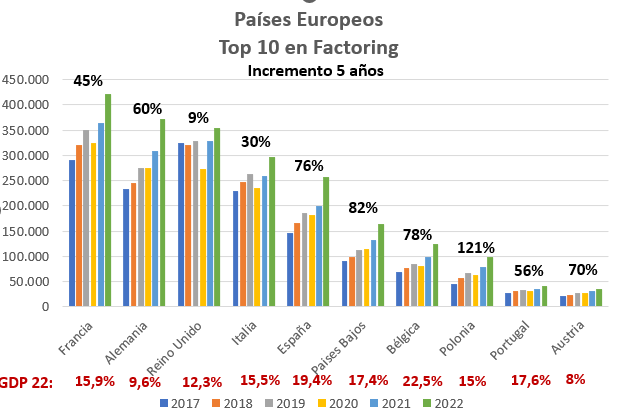 Total Europa 2022:

Cesiones: 2.383.999 MM €

Peso Europa/total mundo (21´): 68,5%
%/GDP 22: 	16%            10%            12%         16%          19%             17%            22%            15%           18%            8%
Fuente: EUF + World Factoring Year Book
[Speaker Notes: Si echamos un vistazo a Europa podemos comprobar como los comportamientos de cada país son muy similares:

Crecimientos continuados todos los años, salvo el 2020
Mostramos lo que ha crecido la actividad en cada país en los últimos 5 años
El peso del F&C es muy relevante sobre PIB, especialmente en Bélgica y en España: 22,5 y 19,5%

El top 10 de país en factoring europeos concentran el 91 % de la actividad de Europa: el 62% de todo el Factoring mundial

Los 6 primeros meses del año 2023 en Europa: los países top 10: 1.104.924 MM € casi un 6%]
Muchas gracias